«Технология логопедического обследования детей дошкольного возраста»
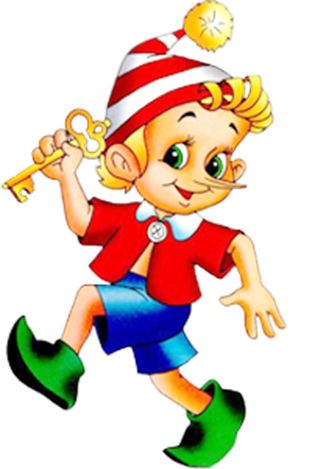 Подготовила учитель- логопед 
МБ ДОУ  д/с КВ 2 категории 
«Золотой ключик»  сл. Б. Мартыновка 
Ветрова Марина Владимировна
Цель логопедического обследования: 
определение путей и средств коррекционно-развивающей работы и возможностей обучения ребенка на основе выявления у него несформированности или нарушений в речевой сфере. 

Задачи: 
1) выявление особенностей речевого развития для последующего учета при планировании и проведении образовательного процесса; 
2) выявление негативных тенденций в развитии для определения необходимости последующего углубленного изучения; 
3) выявление изменений в речевой деятельности для определения эффективности педагогической деятельности.
Грибова О. Е.  выделяет  5 этапов логопедического обследования.
1 этап. Ориентировочный.
2 этап. Диагностический.
3 этап. Аналитический.
4 этап. Прогностический.
5 этап. Информирование родителей.
Г.В. Чиркиной и Т.Б. Филичевой выделены следующие этапы логопедического обследования детей дошкольного возраста:
1 этап. Ориентировочный этап; 
2 этап. Дифференцировочный этап;
3 этап. Основной; 
4 этап. Заключительный (уточняющий этап).
Рассмотрим этапы логопедического обследовав которые предлагает Грибова О. Е.
I этап. Ориентировочный.
Задачи первого этапа:
•	сбор анамнестических данных;
•	выяснение запроса родителей;
•	выявление предварительных данных об индивидуально-типологических особенностях ребенка.
Виды деятельности:
- изучение медицинской и педагогической документации;
- изучение работ ребенка;
- беседа с родителями.
Изучение медицинской и педагогической документации
К медицинской документации относятся: 
- медицинская карта ребёнка; 
- Выписки специалистов; 
Заключения специалистов. 

К педагогической документации относятся: 
- Педагогическая характеристика; 
- Логопедическая характеристика; 
- Психологическая характеристика
Изучение работ ребёнка. 
К данному виду документации относятся:
- Рисунки; 
- Творческие поделки. 
Беседа с родителями. 
- Беседу с родителями рациональнее всего начинать с выявления запроса родителей или жалоб родителей на речь ребёнка. 
- Заполнение анкеты родителями (матерью или отцом); 
- Рекомендации для родителей.
II этап. Диагностический.
Диагностический этап представляет собой собственно процедуру обследования речи ребенка. 
При этом взаимодействие логопеда и ребенка направлено на выяснение следующих моментов:
   - какие языковые средства сформированы к моменту обследования;
   - какие языковые средства не сформированы к моменту обследования;
   - характер несформированности языковых средств.
Кроме этого, мы должны рассмотреть:
- в каких видах речевой деятельности проявляются недостатки (говорении, аудировании);
- какие факторы влияют на проявления речевого дефекта

Методы логопедического обследования:
* педагогический эксперимент;
                  * беседа с ребенком;     
                                  * наблюдение за ребенком;
                                                 * игра.
Характер дидактического материала в каждом конкретном случае будет зависеть:
•  от возраста ребенка;
•  от уровня развития речи;
•  от уровня психического развития ребенка;
•  от уровня обученности ребенка.
Принципы и подходы.
1. Принцип индивидуального и дифференцированного подхода .
2. Исследование рационально проводить в направлении от общего к частному. 
3. Внутри каждого вида тестирования предъявление материала дается от сложного к простому. 
4. От продуктивных видов речевой деятельности — к рецептивным. 
5. Логично сначала исследовать объем и характер употребления языковых и речевых единиц.
Основные направления обследования речи детей дошкольного возраста
Обследование диагностической связной речи и коммуникативных навыков
Особенности коммуникативного поведения
 Специфика использования лингвистических и паралингвистических средств
Обследование монологической связной речи 
Специфика построение текста
 Специфика использования языковых средств
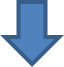 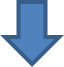 Направление углубленного исследования при наличии показаний
Обследование фонематического восприятия
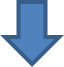 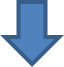 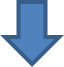 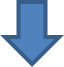 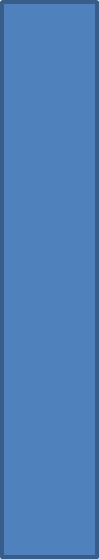 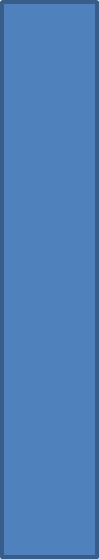 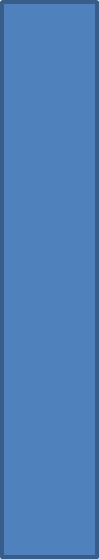 Грамматический строй
Лексический запас
Слоговая структура
Звукопроизношение
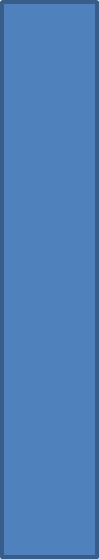 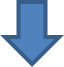 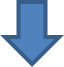 Двигательные функции и строение артикуляционного аппарата
III этап. Аналитический.
Задачей аналитического этапа является интерпретация полученных данных и заполнение речевой карты, которая является обязательным отчетным документом логопеда, независимо от его места работы. 

В речевой карте, как правило, представлены разделы: 
    - Паспортная часть, в том числе и возраст ребёнка на момент обследования; 
    - Анамнестические данные; 
    - Данные о физическом и психическом здоровье ребенка; 
    - Раздел, посвященный характеристике речи;
    - Логопедическое заключение.
IV этап. Прогностический.
На этом этапе на основании результатов обследования дошкольника логопедом определяется прогноз дальнейшего развития ребенка, основные направления коррекционной работы с ним, составляется индивидуальный план работы. 

Формы реализации индивидуальных маршрутов: 
Индивидуальные занятия по индивидуальному плану; 
Групповые занятия по определенной коррекционной программе; 
Подгрупповые занятия; 
Интегрированные занятия при взаимодействии со специалистами ДОУ; 
Занятия дома с родителями при консультативной поддержке специалистов ДОУ.
V этап. Информационный.
Информирование родителей – деликатный и сложный этап обследования ребёнка.
 Он проводится в виде беседы с родителями при отсутствии ребёнка. 

              Требования к информированию родителей :
- Беседу с родителями следует строить на доступной для них терминологии; 
- Беседа должна учитывать родительское чувство любви к ребенку; 
- Беседа должна быть построена в конструктивном направлении с целью найти союзников в лице родителей.
Рассмотрим этапы логопедического обследованияпредлагаемые нам Г.В. Чиркиной и Т.Б. Филичевой
I этап. Ориентировочный  
(на котором       проводится опрос родителей, изучение специальной документации, беседа с ребенком).
II этап. Дифференцировочный этап 
 включающий обследование когнитивных и сенсорных процессов с целью отграничения детей с первичной речевой патологией от сходных состояний, обусловленных нарушением слуха или интеллекта
III этап. Основной. Обследование всех компонентов языковой системы:
звукопроизношения, 
 строения артикуляционного аппарата, 
 дыхательной функции, 
 голосовой функции, 
 просодической стороны речи, 
 фонематического восприятия, 
 понимания слов, 
 понимания предложений, 
 понимания грамматических форм, 
 лексического запаса, 
 грамматического строя языка, 
 навыков построения предложения, 
 грамматических изменений слов в предложении, 
 грамматического оформления на морфологическом уровне, 
 связной речи.
IV этап. Заключительный (уточняющий).
Включающий динамическое наблюдение за ребенком в условиях специального обучения и воспитания.
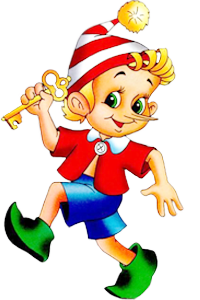 Спасибо за внимание!
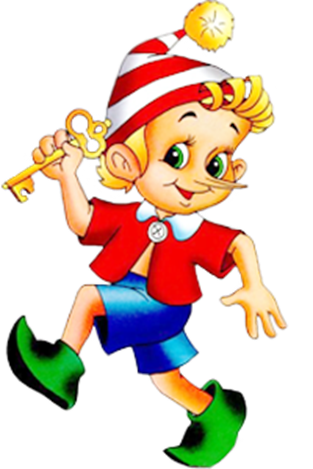